Expanding the Medicines Information Patient Helpline Service
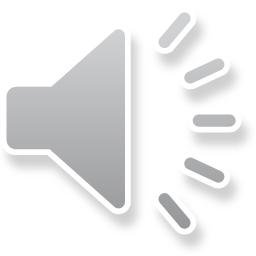 Witts R, Hirani J and Shah D
Medicines Information Centre, Watford General Hospital, West Hertfordshire Hospitals NHS Trust
INTRODUCTION
West Hertfordshire Hospitals NHS Trust provides a Pharmacy Patient Medicine Information Helpline which, until April 2020, was available between Monday – Friday, 2pm - 5pm.
During the COVID-19 Pandemic, patient access to Medicine Information was a priority and the hours were extended to Monday – Friday, 9am - 5pm.
This service is delivered by Pre-Registration Pharmacists and a Pharmacy Technician after appropriate training.
Prior to Covid-19 the Patient Helpline Out-of-Hours voicemail directed the caller to contact the main pharmacy dispensary or the ward the patient were discharged from.
The number of patients being discharged from the Trust has increased significantly each year, (from just under 83,000 patients in 2018-2019 to over 87,000 patients in 2019-2020), with a similar trend in the number of medication enquiries reported from patients and carers. The average patient helpline enquiries made up 26% of overall enquiries in 2018-2019 and this rose to over 30% of all enquiries in 2019-2020. The number of discharge incidents reported to the Trust similarly increased from 2 incidents in October 2019 to 23 incidents in October 2020.
This increase in patient and discharge queries and demonstrated improved patient satisfaction has led us to formally increasing the opening hours with a rotational Pharmacy Technician.
Patient helpline During covid
The Patient Helpline was open Monday to Friday between 9am and 12pm and 1pm and 5pm. During this time if a patient/carer or Primary Healthcare Professional had a query regarding their discharge a Pharmacy Technician would take the call and respond with an answer.
If the query was urgent, a delay in response would not be suitable and they could call the dispensary or contact the discharging ward and talk to a HCP who would be able to help.
The Patient Helpline voicemail was checked Monday to Friday at 9am and 1pm and at regular intervals.
Outside working hours if a patient/carer or Primary Healthcare Professionals called, they could leave a voicemail. Once the Patient Helpline was re-opened,  we would respond.
The Patient Helpline was picked up by a Pharmacy Technician who took the enquirers details (name and contact number) and patient details. The Pharmacy Technician gathered the relevant information and informed the enquirer they would call them back once it was researched and answer authorised by the Pharmacist.
The Pharmacy Technician did research from relevant sources and formulated an answer. Once it was authorised by the Pharmacist, the Pharmacy Technician called the enquirer back with the answer. They also reflected on the potential impact of enquiry on patient care/outcome and patient safety and emailed/posted  a User Satisfaction survey as appropriate.
Increasing the hours enabled us to gather more information and to get in touch with the Doctors promptly, therefore allowing us to resolve the patient’s enquiry more efficiently. Increasing the hours had a positive impact on satisfaction with the service.
SERVICE REVIEW
Drivers for change
Drivers for change included the national standards for medicines helplines for hospital patients (which state the standards for helplines to be 8 hours or more per day, and run by appropriately trained staff).
The medicines helpline services have been identified as one intervention that can support Medicines Optimisation.
Opportunities
Staff development
The use of a pharmacy technician within our ‘Hospital Pharmacy Transformation Programme’ (HPTP), enables our workforce development and delivery of pharmacy resource.
Improve Healthcare
Medicine helplines have the potential to improve healthcare through several mechanisms, including: improving medicines adherence, which may lead to reductions in re-admission; reducing patient harm; improving information sharing; and enhancing the patient experience.
POST SERVICEs REVIEW and Implementation
Pharmacy Technician training in MI was adapted from the UKMI accredited Medicines Information Technicians Training Scheme and the in-house MI Pre-Registration Pharmacy training booklet; utilising MiCAL, Tutor training on Embase, Medline and PubMed, CPPE and SPS courses to increase their knowledge base.
The number of missed calls on the answerphone  was reduced from 60/month to 30/month when the service was extended and the average number of enquiries from patients had doubled from 15/month to 35/month, with an even greater number from Primary Care Network Staff. We have identified and highlighted trends in discharge incidents for the medication safety team.
POST IMPLEMENTATION REFLECTION AND FUTURE PLANS
Expanding the access for patients and carers has led to an improved service post discharge. 
We currently assess the impact of enquiry answering on patient care and outcomes, and medicines safety when carrying out the User Satisfaction Surveys and this will continue regularly.
Improving workforce development for our Pharmacy Technicians has had an increase of interest in Medicine Information, with a business plan submitted for a permanent member of MI staff to be employed. 
The expanded hours will be advertised via the Discharge letters,  the Trust internet contact page for patients, pharmacy bag labels, medicine leaflets and clinic letters.
Reducing the number of missed call from patient/carers and Primary Care Healthcare Professionals. This will be monitored via the monthly MI KPI impact. This dashboard is presented at the Pharmacy Joint Operational meeting within the Trust.
In future, we also wish to assess the impact of the patient Medicine Helpline on reducing re-admission rates and improving communication across Primary and Secondary Care interface.
Our User Satisfaction Survey was adapted for patients during the extended opening hours period, and results showed 100% of patients would recommend the service to friends or family and all were satisfied with the information provided.
Acknowledgement: Mansi Damani – Post Graduate Clinical Pharmacy Diploma Service Review Project